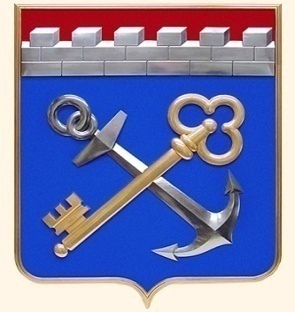 Государственная программа «Развитие здравоохранения Ленинградской области»(утв. Постановлением Правительства Ленинградской области от 14.11.2013 г. № 405)
Комитет по здравоохранению Ленинградской области
Основная цель Программы
обеспечение доступности медицинской помощи и повышение эффективности медицинских услуг, объемы, виды и качество которых должны соответствовать уровню заболеваемости и потребностям населения, передовым достижениям медицинской науки. 
 создание условий для повышения качества и доступности медицинской помощи гражданам в Ленинградской области с учетом демографической ситуации является приоритетным направлением государственной политики в сфере здравоохранения.
Ключевые проблемы сферы здравоохранения
1. Недостаточный уровень профилактики заболеваемости населения, повышение нагрузки на систему здравоохранения.
2. Низкие темпы внедрения современных информационных технологий, в том числе средств телемедицины.
3. Недостаточный уровень развития специализированной медицины, в том числе недостаточный уровень контроля качества предоставляемых медицинских услуг и несоответствие их международным стандартам качества.
4. Недостаточная обеспеченность квалифицированным персоналом, в том числе нехватка профессиональных управляющих кадров в сфере здравоохранения.
Структура Программы
Государственная программы Российской Федерации «Развитие здравоохранения», утверждена постановлением Правительства Российской Федерации от 15.04.2014 № 294 
9 Подпрограмм
По каждой Подпрограмме:
Цели 
Задачи
Мероприятия
Целевые показатели
Задачи Программы
обеспечение приоритета профилактики в сфере охраны здоровья и развития первичной медико-санитарной помощи;
 повышение эффективности оказания специализированной, включая высокотехнологичную, медицинской помощи, в том числе скорой специализированной медицинской помощи, медицинской эвакуации;
 повышение эффективности службы родовспоможения и детства;
 развитие медицинской реабилитации населения и совершенствование системы санаторно-курортного лечения, в том числе детей;
 обеспечение медицинской помощью неизлечимых больных, в том числе детей;
 обеспечение системы здравоохранения высококвалифицированными и мотивированными кадрами;
 медико-биологическое обеспечение охраны здоровья населения;
 обеспечение системности организации охраны здоровья.
Финансовое обеспечение Подпрограммы - всего, в том числе по источникам финансирования
Ожидаемые результаты реализации Программы к 2018 г.
Подпрограммы Программы в 2014 – 2015 годах
"Развитие первичной медико-санитарной помощи. Профилактика заболеваний и формирование здорового образа жизни";
"Развитие специализированной, включая высокотехнологичную, медицинской помощи, скорой, в том числе скорой специализированной, медицинской помощи, медицинской эвакуации";
"Охрана здоровья матери и ребенка";
"Развитие медицинской реабилитации и санаторно-курортного лечения, в том числе детей";
"Оказание паллиативной помощи, в том числе детям";
"Кадровое обеспечение системы здравоохранения"; "Совершенствование системы лекарственного обеспечения, в том числе в амбулаторных условиях";
"Развитие информатизации в здравоохранении в Ленинградской области";
"Совершенствование системы территориального планирования в сфере здравоохранения";
"Обеспечение обязательного медицинского страхования неработающего населения Ленинградской области";
"Совершенствование системы финансового обеспечения учреждений здравоохранения в сфере обязательного медицинского страхования";
"Модернизация здравоохранения Ленинградской области в части мероприятий по проектированию, строительству и вводу в эксплуатацию перинатального центра".
Подпрограммы Программы в 2016 – 2018 годах
"Профилактика заболеваний и формирование здорового образа жизни. Развитие первичной медико-санитарной помощи";
"Совершенствование оказания специализированной, включая высокотехнологичную, медицинской помощи";
"Охрана здоровья матери и ребенка";
"Развитие медицинской реабилитации и санаторно-курортного лечения, в том числе детей";
"Оказание паллиативной помощи, в том числе детям";
"Кадровое обеспечение системы здравоохранения"; 
"Совершенствование системы территориального планирования в сфере здравоохранения";
"Модернизация здравоохранения Ленинградской области в части мероприятий по проектированию, строительству и вводу в эксплуатацию перинатального центра";
"Совершенствование системы финансового обеспечения учреждений здравоохранения в сфере обязательного медицинского страхования"
Подпрограмма "Профилактика заболеваний и формирование здорового образа жизни. Развитие первичной медико-санитарной помощи".
Цели подпрограммы:
увеличение продолжительности активной жизни населения за счет формирования здорового образа жизни и профилактики заболеваний;
 снижение заболеваемости туберкулезом;
 снижение заболеваемости ВИЧ;
повышение доли больных, у которых туберкулез выявлен на ранней стадии;
 снижение уровня смертности от инфекционных заболеваний;
 снижение заболеваемости алкоголизмом, наркоманией.
Задачи подпрограммы
развитие системы медицинской профилактики неинфекционных заболеваний и формирование здорового образа жизни у населения Ленинградской области;
реализация дифференцированного подхода к организации в рамках первичной медико-санитарной помощи профилактических осмотров и диспансеризации населения, в том числе детей, в целях обеспечения своевременного выявления заболеваний, дающих наибольших вклад в показатели инвалидизации и смертности населения;
снижение уровня распространенности инфекционных заболеваний, профилактика которых осуществляется проведением иммунизации населения в соответствии с Национальным календарем профилактических прививок;
сохранение на спорадическом уровне распространенности инфекционных заболеваний, профилактика которых осуществляется проведением иммунизации населения в соответствии с Национальным календарем профилактических прививок (полиомиелит, корь, краснуха);
раннее выявление инфицированных ВИЧ, острыми вирусными гепатитами B и C;
снижение заболеваемости наркоманией, туберкулезом;
обеспечение потребности отдельных категорий граждан в необходимых лекарственных препаратах и медицинских изделиях, а также специализированных продуктах лечебного питания.
Финансовое обеспечение Подпрограммы - всего, в том числе по источникам финансирования
Мероприятия подпрограммы
Основное мероприятие "Развитие первичной медико-санитарной помощи, а также системы раннего выявления заболеваний, патологических состояний и факторов риска их развития, включая проведение медицинских осмотров и диспансеризации населения"
 Основное мероприятие "Профилактика заболеваний и формирование здорового образа жизни"
 Основное мероприятие "Совершенствование механизмов обеспечения населения лекарственными препаратами, медицинскими изделиями, специализированными продуктами лечебного питания для детей-инвалидов в амбулаторных условиях".
Характеристика и финансирование основных мероприятий
Характеристика и финансирование основных мероприятий
Характеристика и финансирование основных мероприятий
Характеристика и финансирование основных мероприятий
Характеристика и финансирование основных мероприятий
Подпрограмма "Совершенствование оказания специализированной, включая высокотехнологичную, медицинской помощи"
Цели подпрограммы
Повышение доступности и качества оказания медицинской помощи;
 снижение смертности от туберкулеза;
 повышение продолжительности и качества жизни лиц, инфицированных вирусом иммунодефицита человека, гепатитами B и C;
 развитие комплексной системы профилактики, диагностики, лечения и реабилитации при психических расстройствах;
 снижение смертности пострадавших в результате дорожно-транспортных происшествий;
 организация оказания медицинской помощи жителям Ленинградской области по направлениям: лечение тяжелых инфекционных заболеваний, выполнение вмешательств с помощью комплексов "гамма-нож" и "кибер-нож" (видов медицинской помощи, которые отсутствуют в медицинских организациях Ленинградской области).
Задачи подпрограммы
Соответствие деятельности учреждений здравоохранения порядкам и стандартам оказания медицинской помощи;
 увеличение доли абациллированных больных туберкулезом от числа больных туберкулезом с бактериовыделением;
 совершенствование оказания специализированной медицинской помощи лицам, инфицированным вирусом иммунодефицита человека, гепатитами B и C;
 снижение больничной летальности пострадавших в результате дорожно-транспортных происшествий;
 проведение капитальных ремонтов в соответствии с санитарными правилами и нормами, приобретение медицинского оборудования в соответствии с порядками оказания медицинской помощи
Финансовое обеспечение Подпрограммы - всего, в том числе по источникам финансирования
Мероприятия подпрограммы
Основное мероприятие "Совершенствование оказания специализированной медицинской помощи, скорой, в том числе скорой специализированной, медицинской помощи, медицинской эвакуации"
 Основное мероприятие "Финансовое обеспечение приобретения лекарственных препаратов
Основное мероприятие "Совершенствование высокотехнологичной медицинской помощи»
Основное мероприятие "Развитие системы донорства органов человека в целях трансплантации"
Характеристика и финансирование основных мероприятий
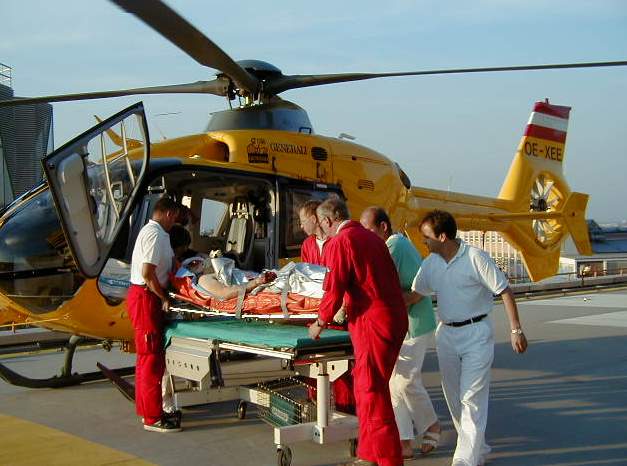 Расходы на обеспечение деятельности государственных казенных учреждений – 2 634 337,43 тыс. рублей.
Предоставление государственным бюджетным и автономным учреждениям субсидий – 308 511,85 тыс. рублей.
Характеристика и финансирование основных мероприятий
Оказание специализированной медицинской помощи при ВИЧ-инфекциях, венерических, онкологических и сосудистых заболеваниях, не входящей в Территориальную программу обязательного медицинского страхования, жителям Ленинградской области в медицинских организациях других субъектов Российской Федерации – 46 185,30 тыс. рублей.
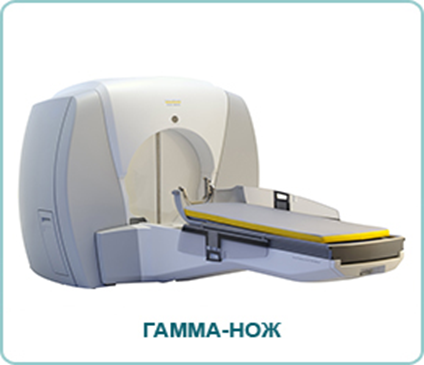 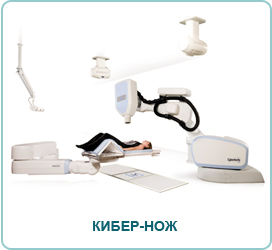 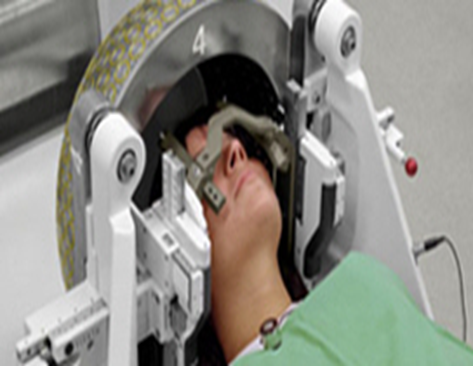 Характеристика и финансирование основных мероприятий
Характеристика и финансирование основных мероприятий
Характеристика и финансирование основных мероприятий
Предоставление государственным бюджетным и автономным учреждениям субсидий – 618 402,20 тыс. рублей
Мероприятия, направленные на оказание высокотехнологичной медицинской помощи детям в медицинских организациях других субъектов Российской Федерации – 30 000,00 тыс. рублей
Мероприятия направлены на организацию донорства органов человека в целях трансплантации (пересадки), приобретение медицинского оборудования, расходных материалов в соответствии с Порядком оказания медицинской помощи по профилю "хирургия (трансплантация органов и (или) тканей человека)" – 2 647,70 тыс. рублей (федеральный бюджет)
Подпрограмма "Охрана здоровья матери и ребенка"
Цели подпрограммы
повышение доступности и качества медицинской помощи матерям и детям;
 увеличение охвата пренатальной (дородовой) диагностикой нарушений развития ребенка, охвата новорожденных неонатальным и аудиологическим скринингом;
 снижение материнской и младенческой смертности, в том числе ранней неонатальной смертности;
 снижение уровня вертикальной передачи ВИЧ-инфекции от матери к ребенку;
 оснащение учреждений родовспоможения и детства в соответствии с порядками оказания медицинской помощи.
Задачи подпрограммы
Совершенствование службы родовспоможения путем развития трехуровневой системы оказания медицинской помощи;
 создание системы раннего выявления и коррекции нарушений развития ребенка;
 выхаживание детей с экстремально низкой массой тела;
 развитие специализированной медицинской помощи детям;
 совершенствование методов борьбы с вертикальной передачей ВИЧ-инфекции от матери к плоду.
Финансовое обеспечение Подпрограммы - всего, в том числе по источникам финансирования
Мероприятия подпрограммы
Основное мероприятие "Создание системы раннего выявления и коррекции нарушений развития ребенка"
Основное мероприятие "Выхаживание детей с экстремально низкой массой тела"
Характеристика и финансирование основных мероприятий
Закупка медицинского оборудования и расходных материалов для неонатального и аудиологического скрининга – 5 375,00 тыс. рублей.
Закупка оборудования и расходных материалов для проведения пренатальной (дородовой) диагностики нарушений развития ребенка – 21 500,00 тыс. рублей.
Мероприятия, направленные на укрепление материально-технической базы учреждений здравоохранения – 34 200,00 тыс. рублей.
Подпрограмма "Развитие медицинской реабилитации и санаторно-курортного лечения, в том числе детей"
Цели подпрограммы
Обеспечение санаторного этапа реабилитации при болезнях системы кровообращения и других заболеваниях;
 повышение качества и уровня доступности санаторно-курортного лечения для детей, больных туберкулезом.
 Задачи Подпрограммы
 Обеспечение текущего содержания ГБУЗ "Детский областной противотуберкулезный санаторий "Сосновый мыс"
 организация долечивания в условиях санатория пациентов, перенесших острый инфаркт миокарда, мозговой инсульт, хирургические вмешательства
Финансовое обеспечение Подпрограммы - всего, в том числе по источникам финансирования
Характеристика и финансирование основных мероприятий
Подпрограмма "Оказание паллиативной помощи, в том числе детям"
Цели подпрограммы
повышение качества жизни неизлечимых больных за счет решения физических, психологических и духовных проблем, возникающих при развитии неизлечимого заболевания.
 Задачи Подпрограммы
 создание эффективной службы паллиативной помощи неизлечимым пациентам;
 повышение качества жизни неизлечимых пациентов и их родственников;
 осуществление адекватного контроля хронической боли и других тягостных симптомов;
 повышение удовлетворенности пациентов и их родственников качеством паллиативной помощи.
Финансовое обеспечение Подпрограммы - всего, в том числе по источникам финансирования
Характеристика и финансирование основных мероприятий
Предоставление государственным бюджетным и автономным учреждениям субсидий – 227 324,90 тыс. рублей
Подпрограмма "Кадровое обеспечение системы здравоохранения"
Цели подпрограммы
Обеспечение системы здравоохранения высококвалифицированными специалистами.
 Задачи Подпрограммы
 снижение дефицита медицинских кадров, в том числе за счет снижения оттока кадров из государственной и муниципальной систем здравоохранения;
 повышение престижа профессии, в том числе за счет создания позитивного образа медицинского и фармацевтического работника в общественном сознании, создания системы моральной мотивации медицинских работников;
 повышение качества жизни медицинских работников на основе приведения оплаты труда в соответствие с объемами, сложностью и эффективностью оказания медицинской помощи, развития мер социальной поддержки медицинских и фармацевтических работников.
Финансовое обеспечение Подпрограммы - всего, в том числе по источникам финансирования
Мероприятия подпрограммы
Основное мероприятие "Повышение престижа медицинских специальностей"
Основное мероприятие "Государственная поддержка отдельных категорий медицинских работников"
Характеристика и финансирование основных мероприятий
Подпрограмма "Организация обязательного медицинского страхования граждан Российской Федерации"
Цели подпрограммы
Обеспечение при наступлении страхового случая гарантий бесплатного оказания медицинской помощи неработающему населению Ленинградской области.
 Задачи Подпрограммы
 Оплата страховых взносов на обязательное медицинское страхование неработающих граждан за счет средств областного бюджета Ленинградской области.
Финансовое обеспечение Подпрограммы - всего, в том числе по источникам финансирования
Мероприятия подпрограммы
Основное мероприятие "Обеспечение обязательного медицинского страхования неработающего населения Ленинградской области"
Основное мероприятие "Финансовое обеспечение территориальной программы обязательного медицинского страхования Ленинградской области в рамках базовой программы обязательного медицинского страхования"
Характеристика и финансирование основных мероприятий
Предоставление межбюджетных трансфертов ФФОМС – 5 152 851,69 тыс. рублей
Предоставление межбюджетных трансфертов  ТФОМС Ленинградской области на увеличение средней заработной платы врачей, среднего (фармацевтического) и младшего медицинского персонала в сфере ОМС в соответствии с Указом Президента Российской Федерации от 7 мая 2012 года № 597 – 2 516 664,30 тыс. рублей.
Подпрограмма "Совершенствование системы территориального планирования в сфере здравоохранения"
Цели подпрограммы
приведение структуры и размещения объектов здравоохранения Ленинградской области в соответствие порядкам оказания медицинской помощи с учетом плотности населения, транспортной инфраструктуры и возможности маршрутизации пациентов.
 Задачи Подпрограммы
 строительство новых объектов здравоохранения на территории Ленинградской области с учетом плотности населения, дорожной сети, возможности реализации порядков оказания медицинской помощи;
 использование разработанной геоинформационной системы, использование интерактивной карты объектов здравоохранения Ленинградской области.
Территориальное планирование  объектов здравоохранения, оказывающих первичную 
медико-санитарную помощь
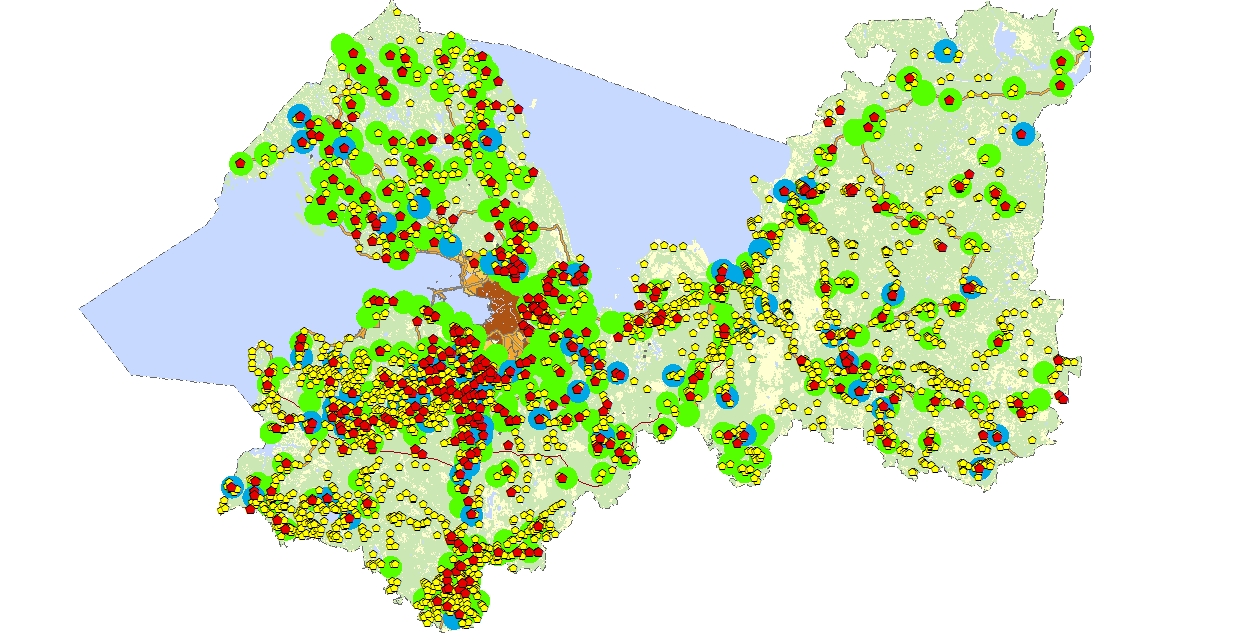 Населенный пункт с числом жителей более 100 человек
Населенный пункт с числом жителей менее 100 человек
Зоны с доступной первичной медико-санитарной помощью
Зоны, где предусмотрено строительство объектов первичной медико-санитарной помощи
Финансовое обеспечение Подпрограммы - всего, в том числе по источникам финансирования
Мероприятия подпрограммы
Основное мероприятие "Строительство (реконструкция) объектов здравоохранения и приобретение объектов недвижимого имущества для нужд здравоохранения".
 Основное мероприятие "Создание и(или) реконструкция объектов здравоохранения с последующим использованием для осуществления медицинской деятельности на основе государственно-частного партнерства (концессионного соглашения)"
Характеристика и финансирование основных мероприятий
Характеристика и финансирование основных мероприятий
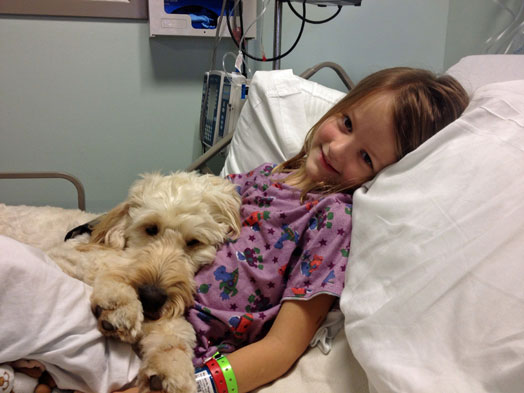 Строительство областной детской больницы с поликлиникой в г. Сертолово Всеволожского района. 1 этап – поликлиника – 130 000,00 тыс. рублей
Строительство поликлиники на 380 посещений в смену в г. Гатчина – 70 000,00 тыс. рублей
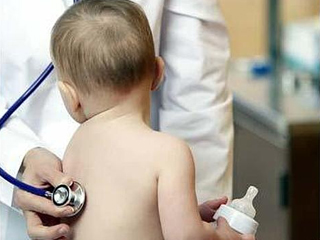 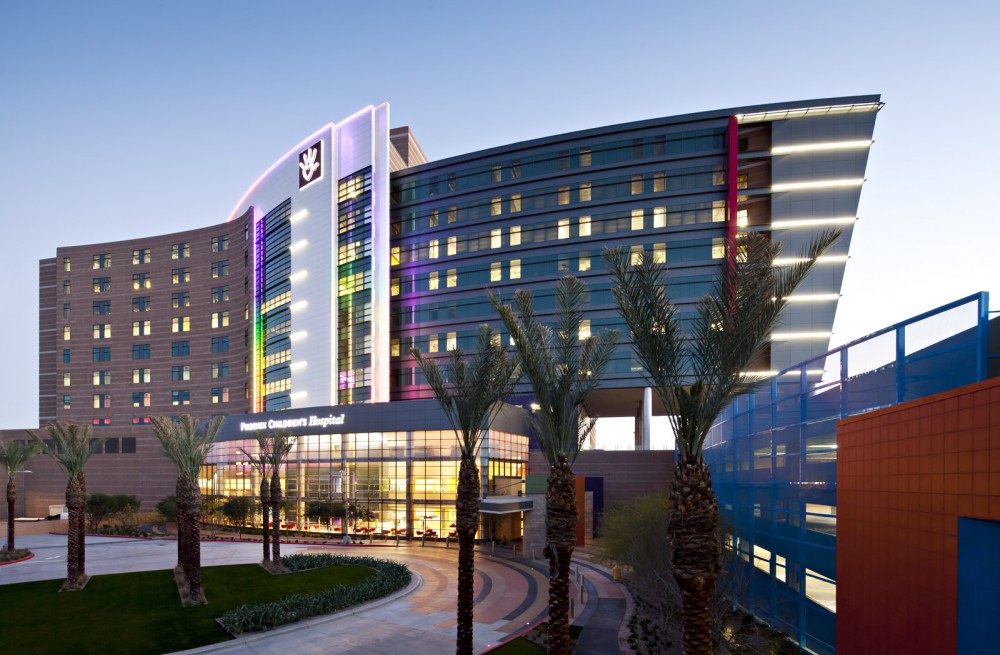 Подпрограмма "Модернизация здравоохранения Ленинградской области в части мероприятий по проектированию, строительству и вводу в эксплуатацию перинатального центра"
Цели подпрограммы
повышение доступности и качества медицинской помощи беременным, роженицам, родильницам и новорожденным;
 снижение материнской и младенческой смертности, в том числе ранней неонатальной;
 увеличение охвата пренатальной (дородовой) диагностикой нарушений развития ребенка;
 оказание медицинской помощи беременным, роженицам, родильницам и новорожденным в соответствии с порядками оказания медицинской помощи.
Задачи подпрограммы
совершенствование службы родовспоможения путем развития трехуровневой системы оказания медицинской помощи;
 создание системы раннего выявления и коррекции нарушений развития ребенка;
 выхаживание детей с экстремально низкой массой тела;
 развитие специализированной медицинской помощи беременным, роженицам, родильницам и новорожденным;
 увеличение укомплектованности врачами акушерами-гинекологами и неонатологами.
Финансовое обеспечение Подпрограммы - всего, в том числе по источникам финансирования
Мероприятия подпрограммы
Основное мероприятие "Проектирование, строительство и ввод в эксплуатацию перинатального центра"
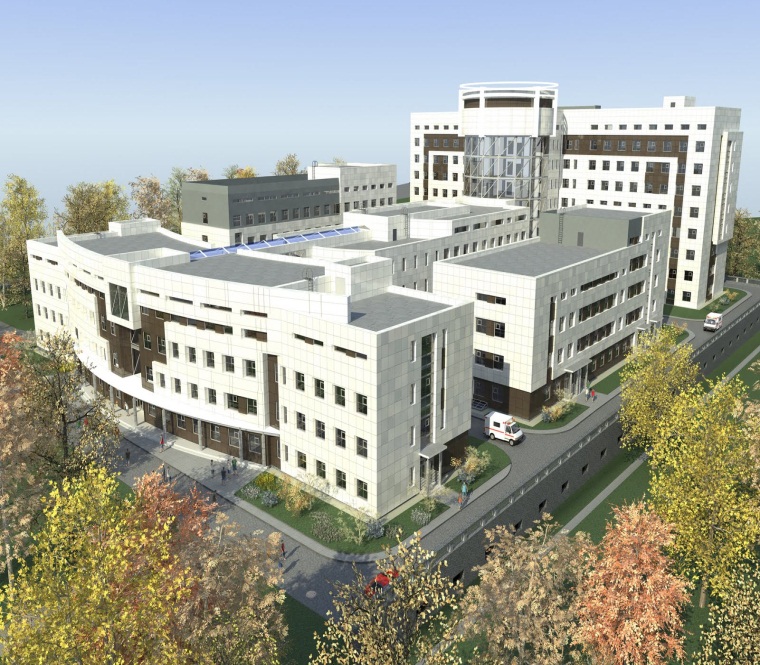 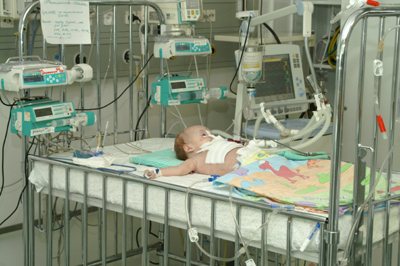 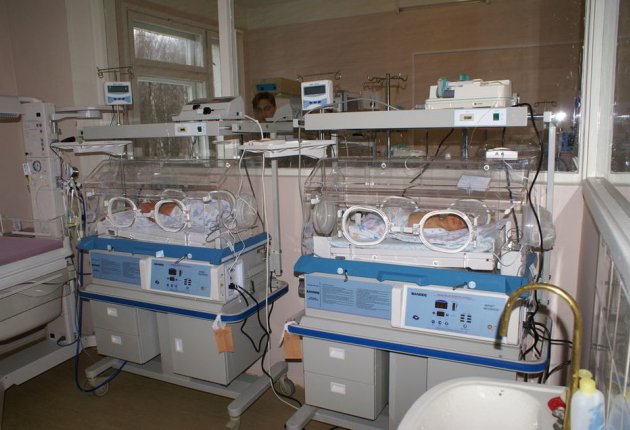 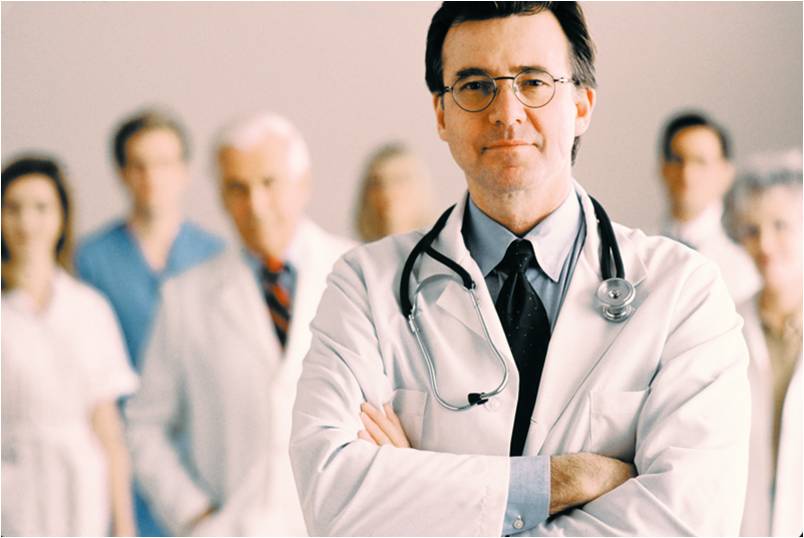 Спасибо за внимание!